Holiday Rocks 2020 Holiday Down Under
Some highlights from a visit to 
New Zealand


© Alan Holiday 2020
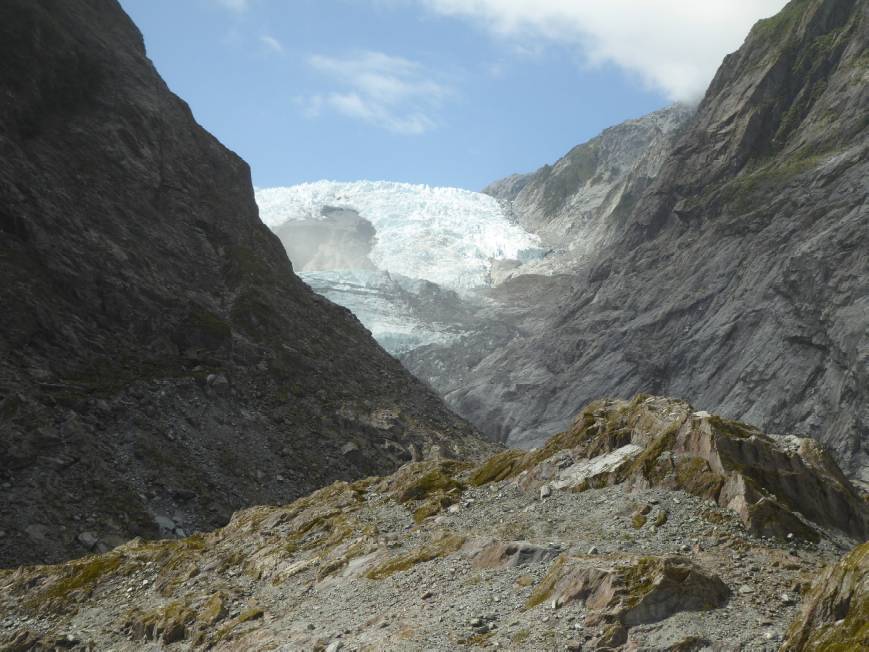 Franz Josef Glacier, South Island.
What we did!
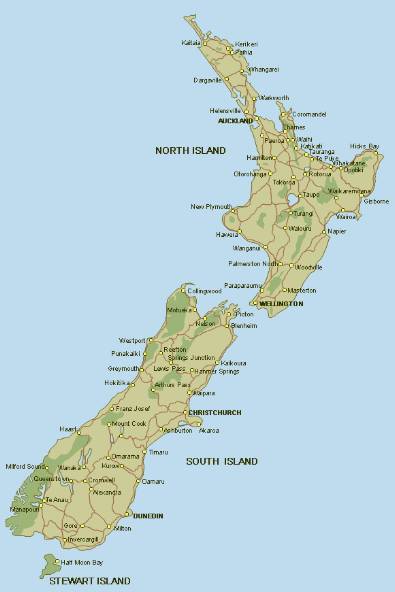 We visited New Zealand from January 29th to March 8th starting our visit in Christchurch. We did a circuit of South Island before taking the ferry from Picton to Wellington and touring parts of North Island we missed in 2012.
Earthquake damage  in Christchurch is still visible.
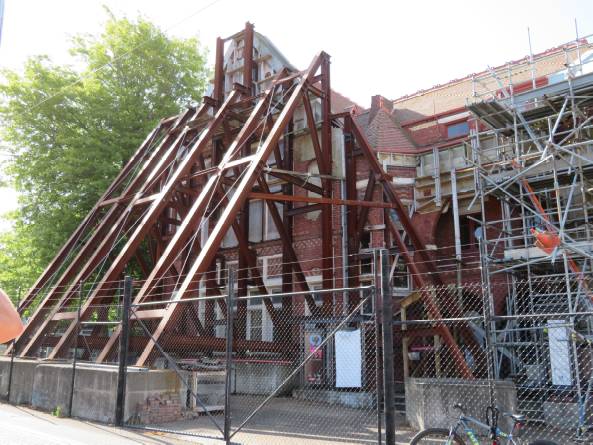 Two major earthquakes occurred in September 2010 (magnitude 7.1) and June 2011 (magnitude 6.0) with epicentres in the Christchurch area.
We visited Mount Pleasant using the cable car.
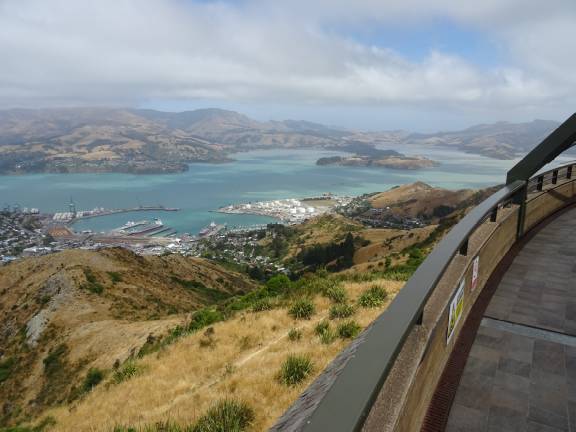 View of Lyttleton Harbour, Banks Peninsula from the top of the cable car.
The Banks Peninsula is a volcanic complex of Cretaceous and Miocene lavas.
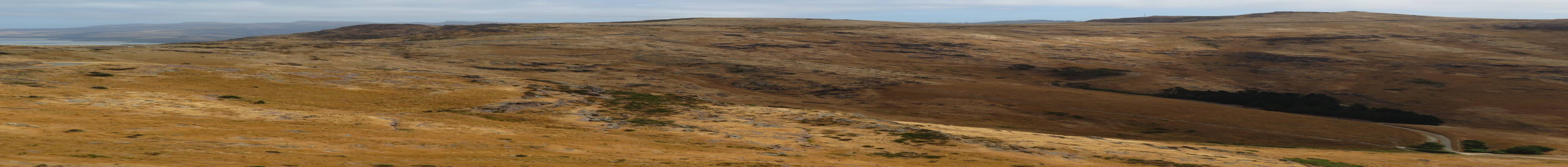 No quakes when we visited but plenty of evidence of past volcanic activity.
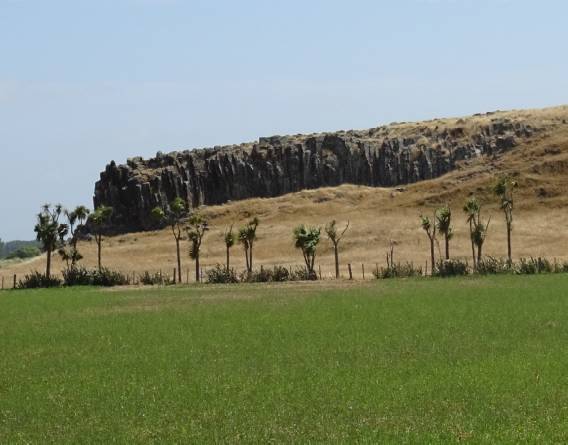 Columnar jointing in basalt lava flow(?) near Birdlings Flat.
We then drove south across the Canterbury Plains, limited exposure!
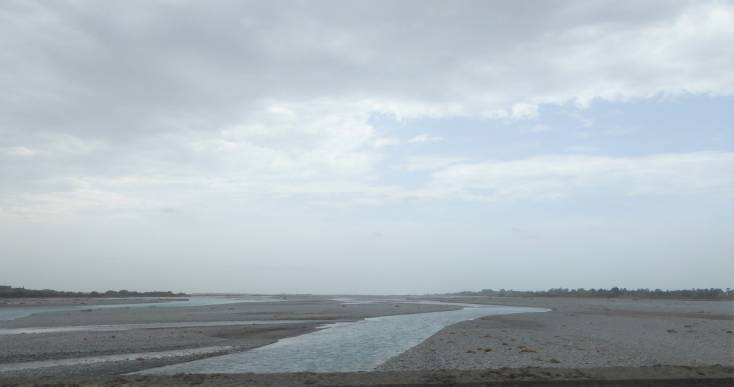 Rakaia River with extensive braided channels transporting sediment from the Southern Alps.
Nice example of quartz conglomerate near the Waitaki River north of Oamaru.
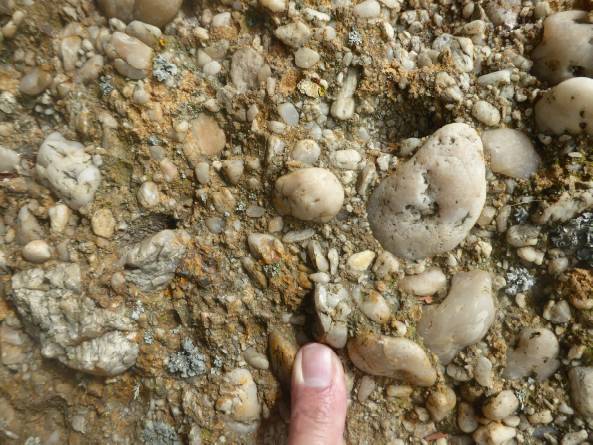 Nearby good example of vesicular basalt being used as rock armour.
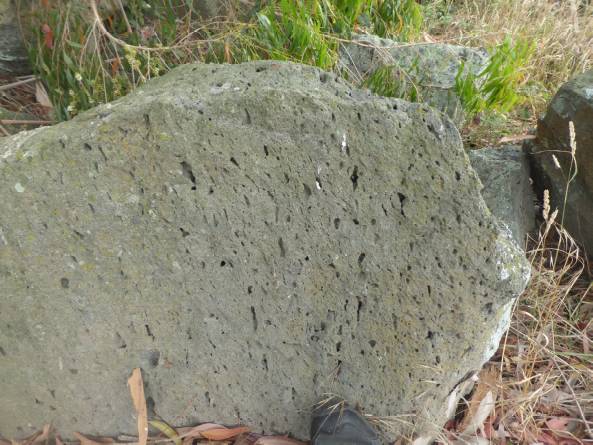 Evidence of stretching of vesicles suggesting evidence of flow during cooling.
First stop after Christchurch was Oamaru.
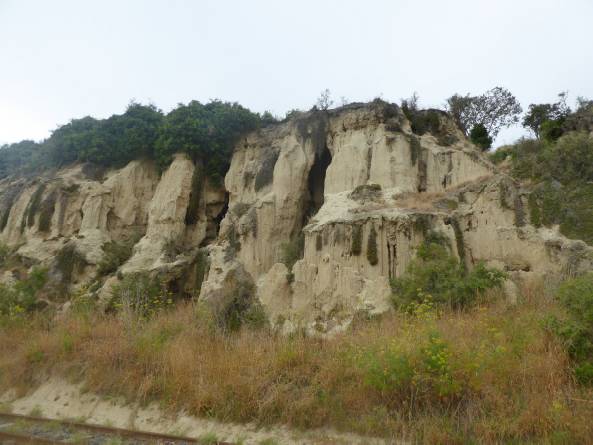 Eocene limestone near Oamaru harbour, much eroded!
Brachiopod coquina on beach south of Oamaru. Also evidence of wildlife!
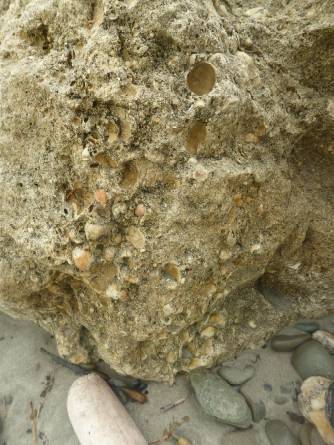 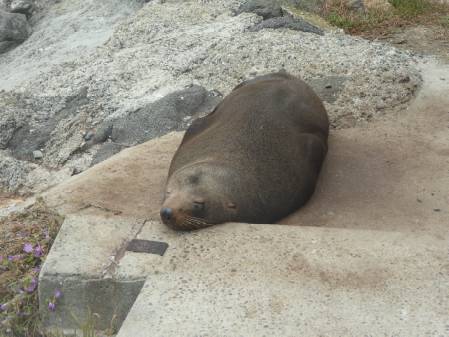 Oamaru seal colony.
Terebratulid type fauna.
Waitaki Whitestone Geopark.
Inland from Oamaru is a variety of interesting geology which is likely to allow the area to be designated as a geopark. 
vanishedworld.co.nz
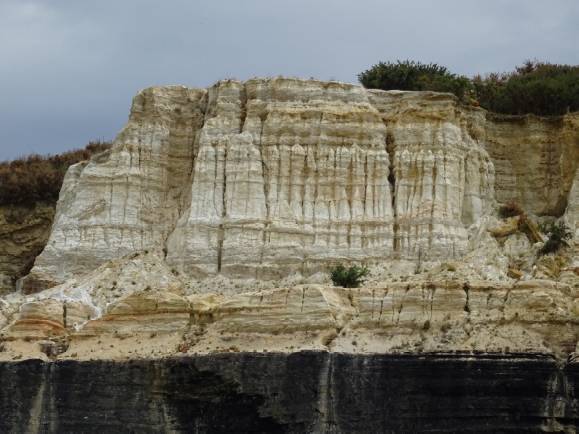 Oligocene limestone and greensand on the road from Oamaru to Duntroon.
Map of the area of the geopark
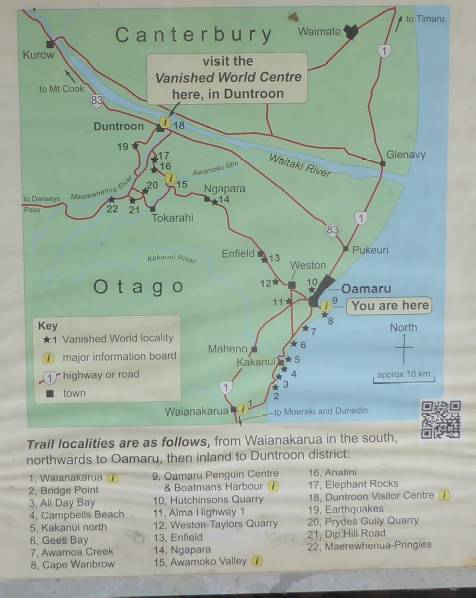 Elephant Rocks – Oligocene limestone.
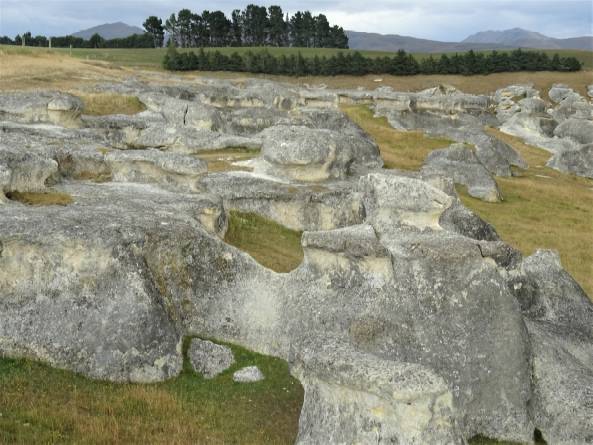 Anatini fossil whale site.
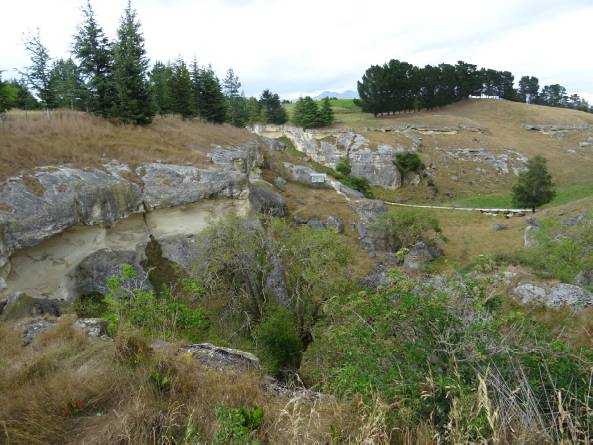 Tokarahi Sill.
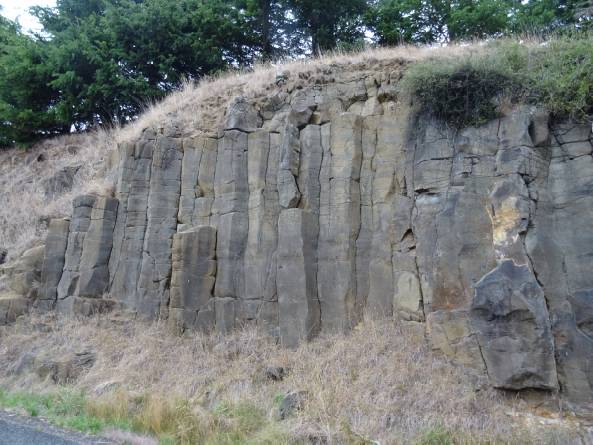 Next stop, the Moeraki Boulders site.
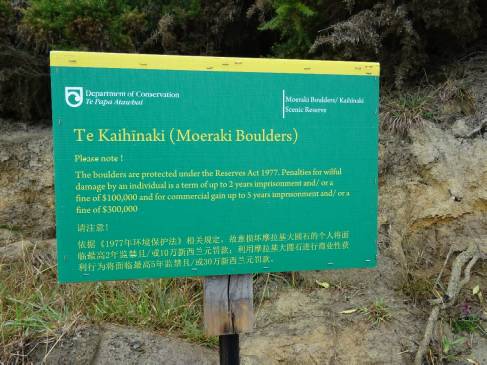 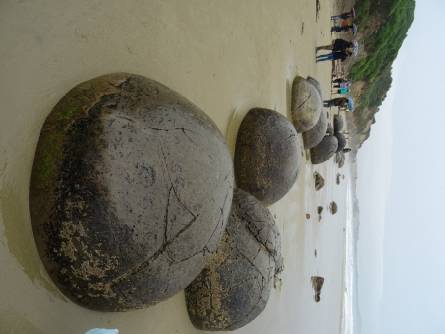 Unfortunately the weather was a little disappointing!
Septarian concretions on a grand scale.
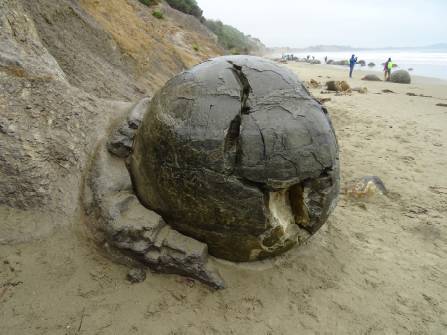 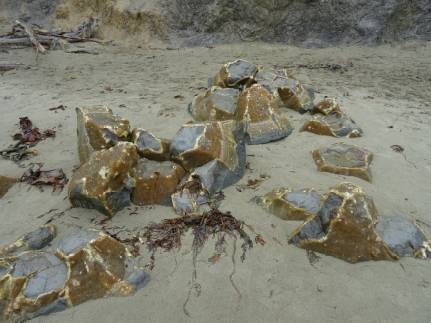 Another concretion weathering out of the cliff.
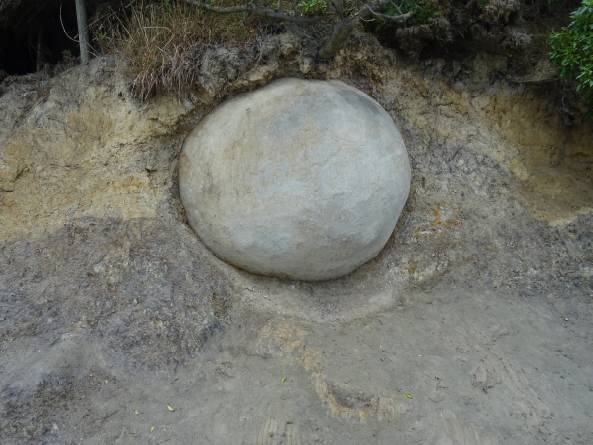 And on to Dunedin.
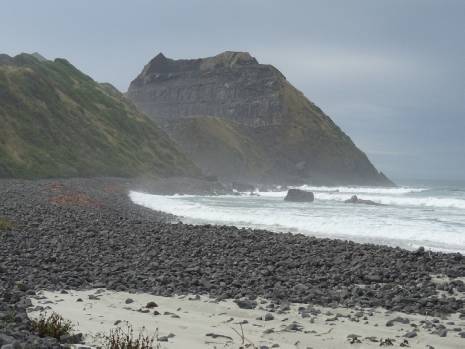 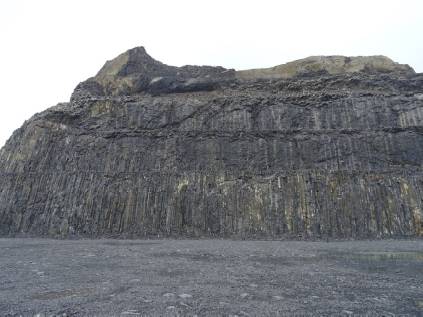 Black Head basalt quarry showing good columnar jointing.
Nearby, St Clair with more basalt…..
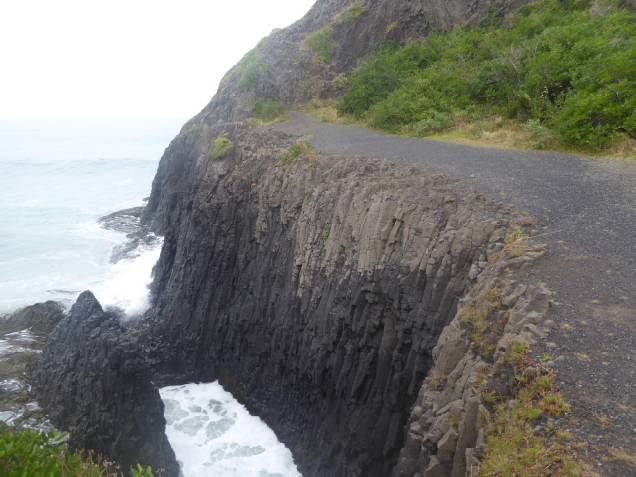 …..and Tunnel Beach.
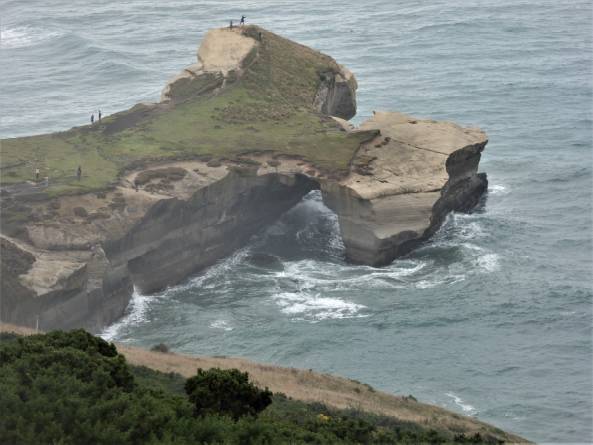 Stacks and arches cut in Miocene sandstone, again disappointing weather.
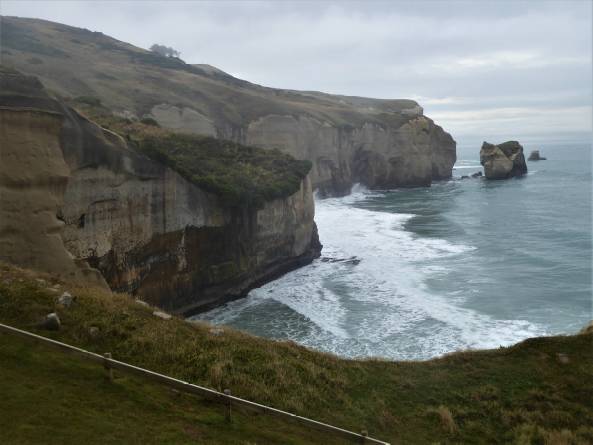 Nearby, Otago Peninsula with more evidence of volcanic activity.
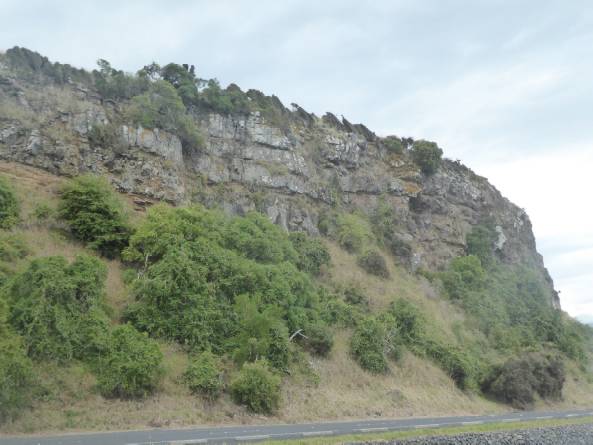 Moving on towards Invercargill via Catlins Scenic Route, the poor weather continued!
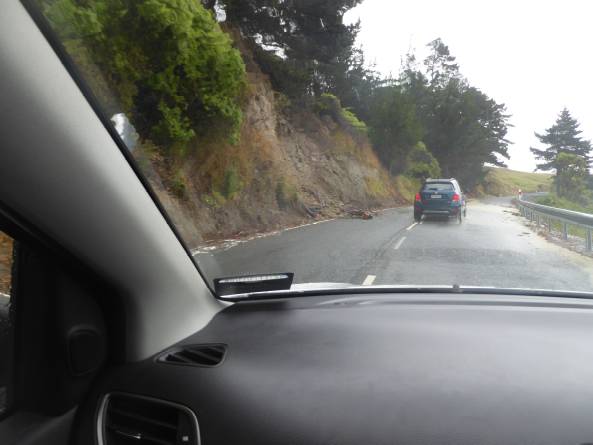 Flooded roads and landslides in the poorly consolidated rocks.
Purakanui Falls, river in spate!
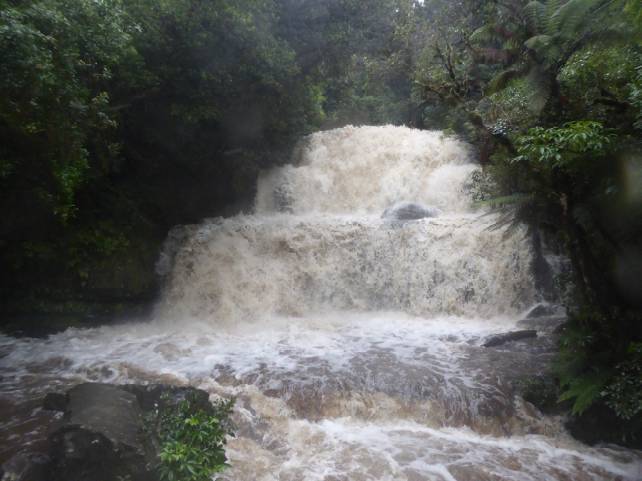 It wasn’t all geology though.
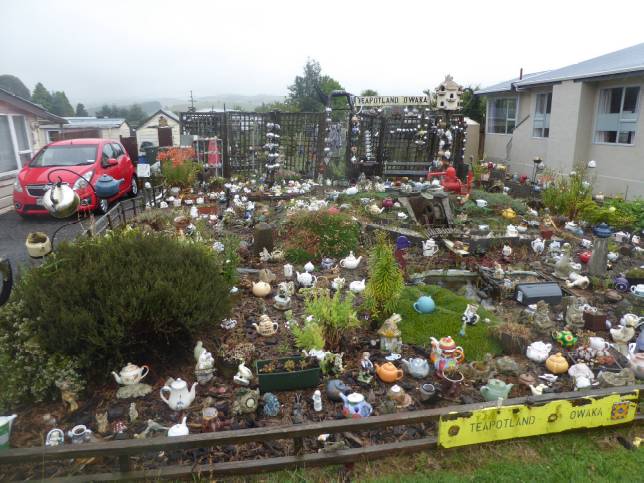 While at Invercargill we visited Bluff.
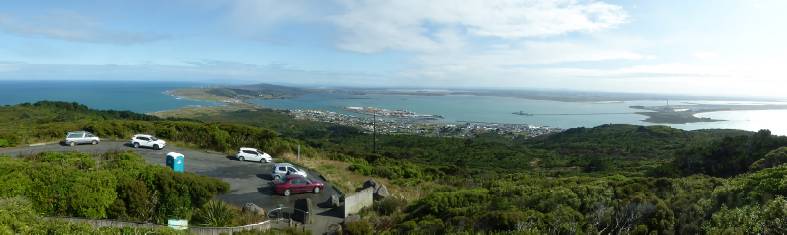 Panorama from Bluff viewpoint
Concern over native species in competition with invaders!
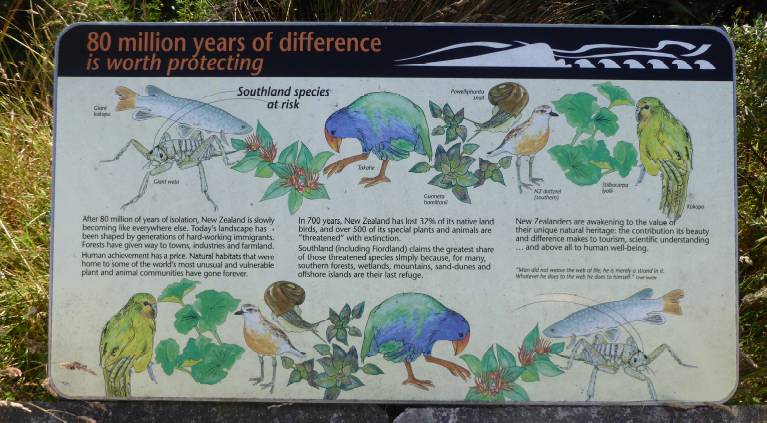 Examples of troublesome invasive species!
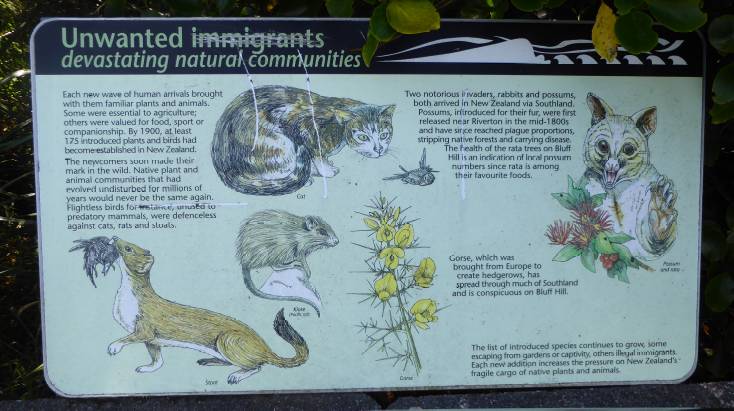 Woodland reserve at Bluff Point.
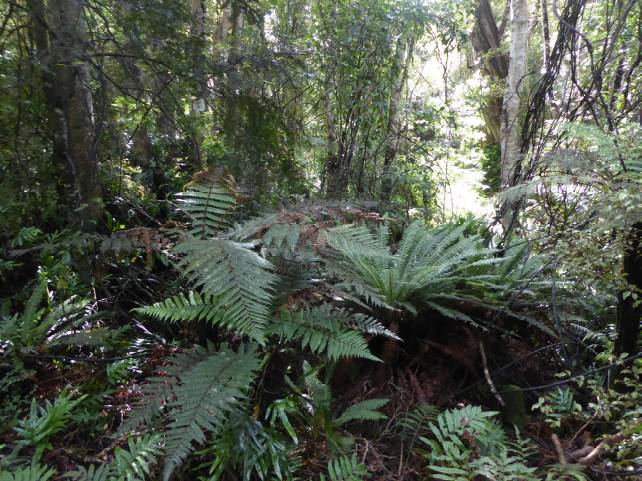 We finally got some sunshine!
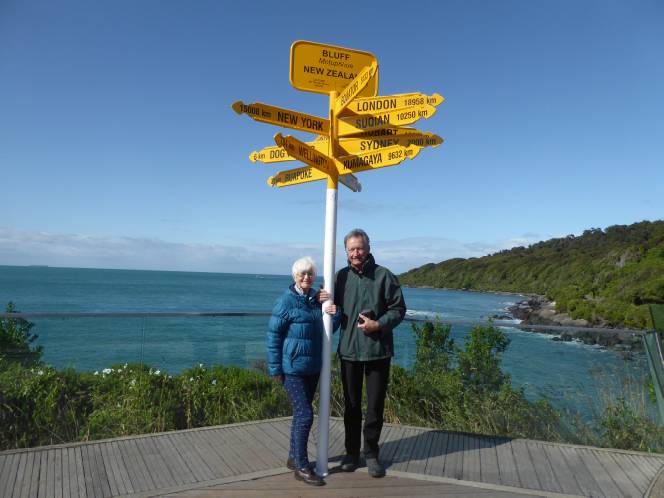 We then drove north to Manapouri.
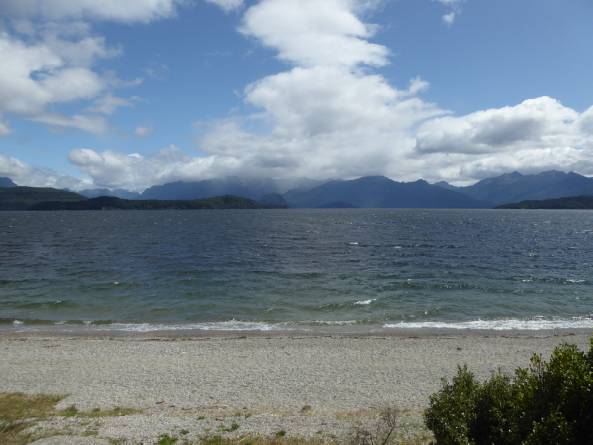 We had planned to go to Milford Sound but the road was closed due to landslides so we went to Doubtful Sound which was brilliant.
First of all the ferry took us across Lake Manapouri
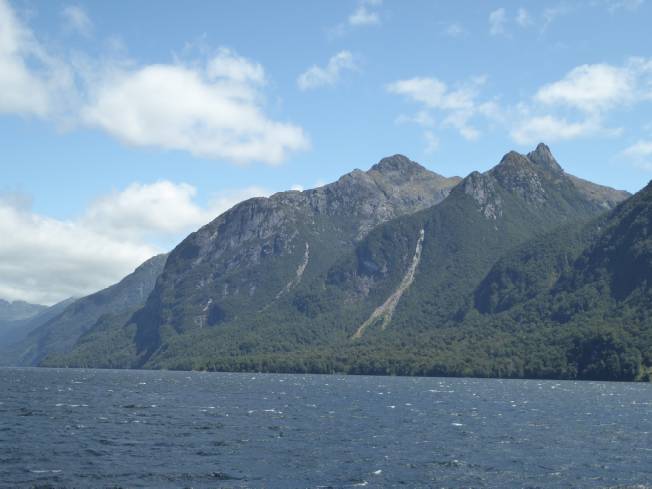 Followed by coach ride to Doubtful Sound.
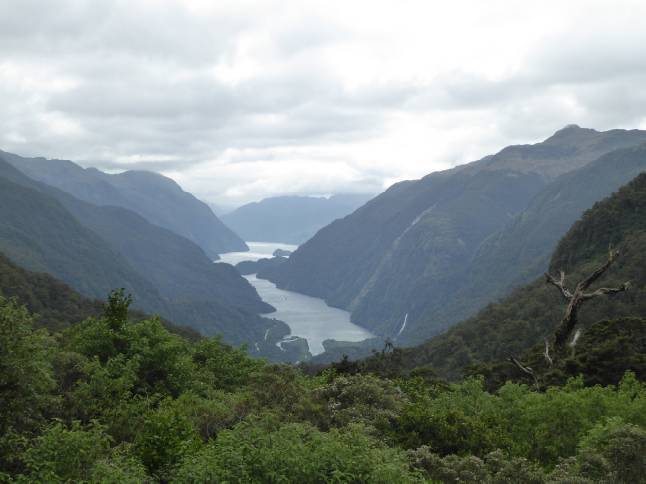 Fabulous fjord scenery, more cloudy nearer the coast.
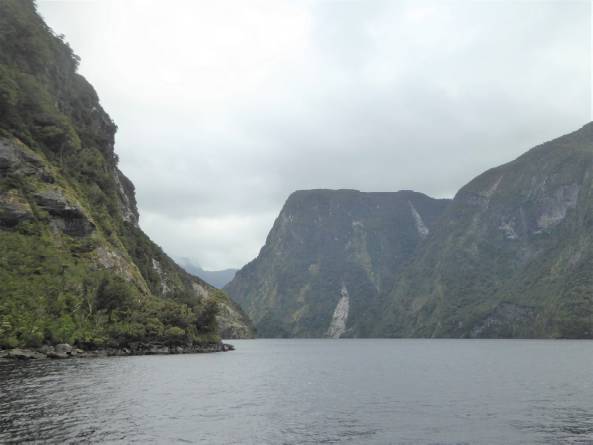 Seal colony at the seaward end and even an albatross!
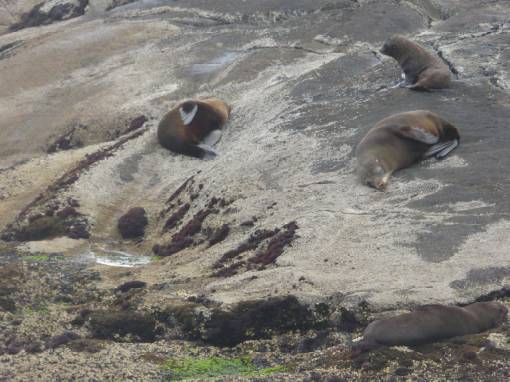 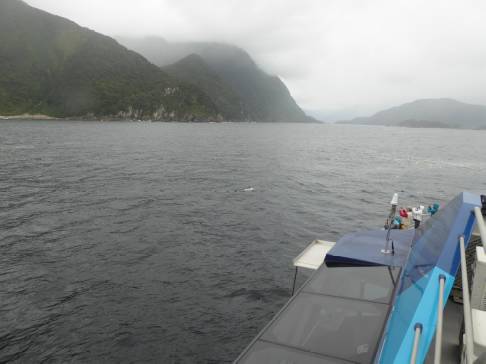 Sources of information.
https://teara.govt.nz/en/geology-overview/page-1
Field Guide to New Zealand Geology. Jocelyn Thornton. Penguin Books.